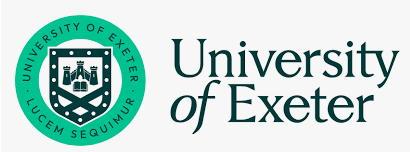 Predictions of future water scarcity: How important is the plant physiological response to rising CO2?J. Stacey, R. Betts, A. Hartley, L. Mercado
Jessica Stacey
Climate Scientist, Met Office 
Postgrad Student, University of Exeter
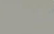 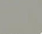 Plant stomata
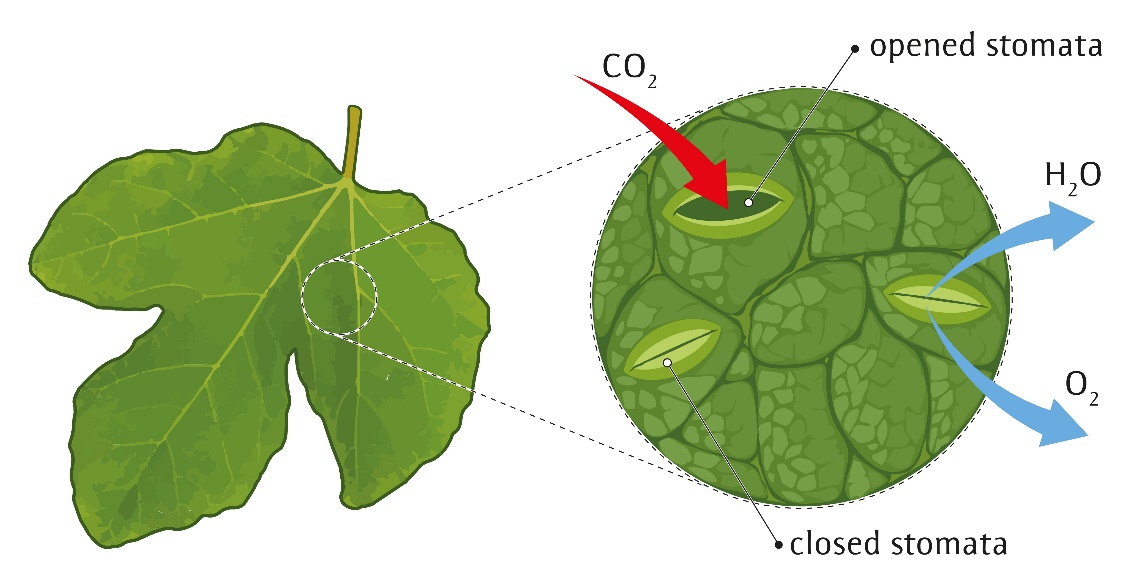 Stomatal aperture is a balance between maintaining high rates of photosynthesis and low rates of water loss
[Speaker Notes: Microscopic pores in plant tissue
Act as tiny mouths, which open and close as they assist in photosynthesis and transpiration, absorbing carbon dioxide (CO2) while releasing oxygen and water.  
Plants continuously adjust the widths of their stomata – known as stomata aperture…]
Contradictory impacts on transpiration and runoff…
Plant physiology is changing with rising CO2
1850 
atmospheric CO2 = 285 ppm
2020
atmospheric CO2 = 415 ppm
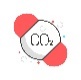 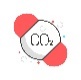 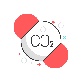 Stomata-level
Canopy-level
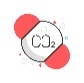 (NB we assume precipitation remains constant)
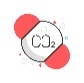 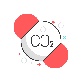 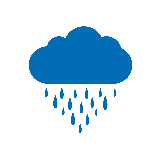 2020
atmospheric CO2 = 415 ppm
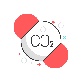 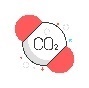 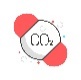 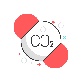 precipitation
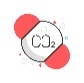 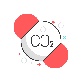 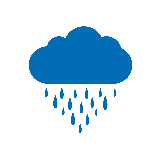 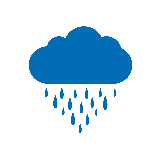 less transpiration
transpiration
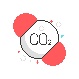 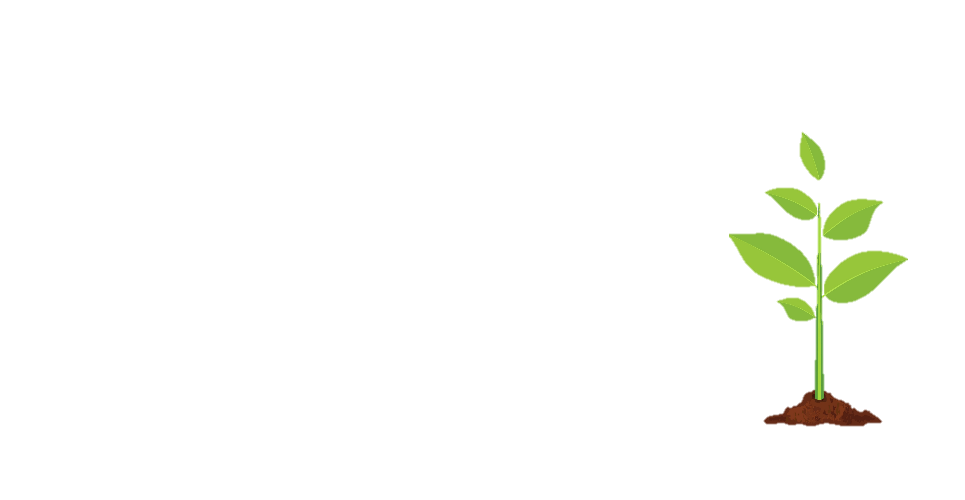 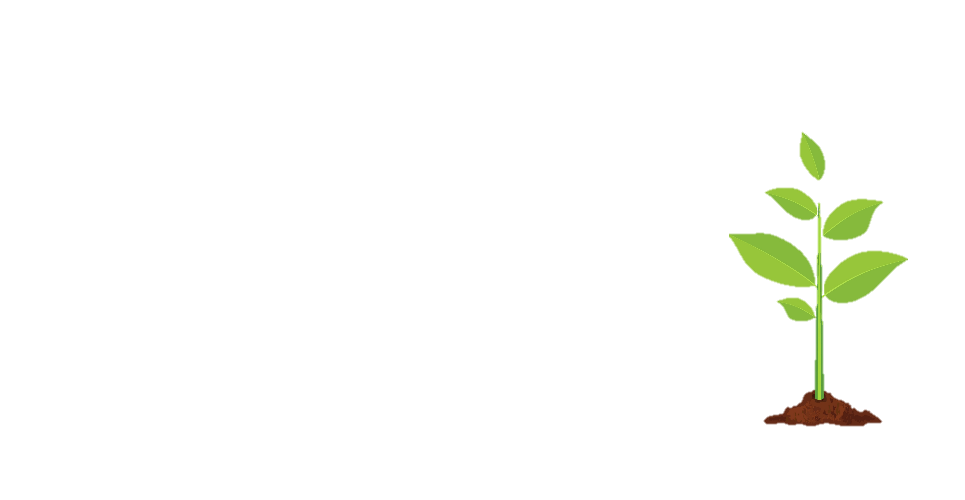 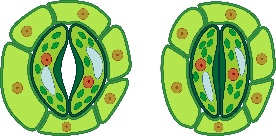 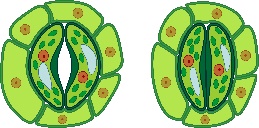 lower stomatal aperture
precipitation
precipitation
stomata
+/- transpiration?
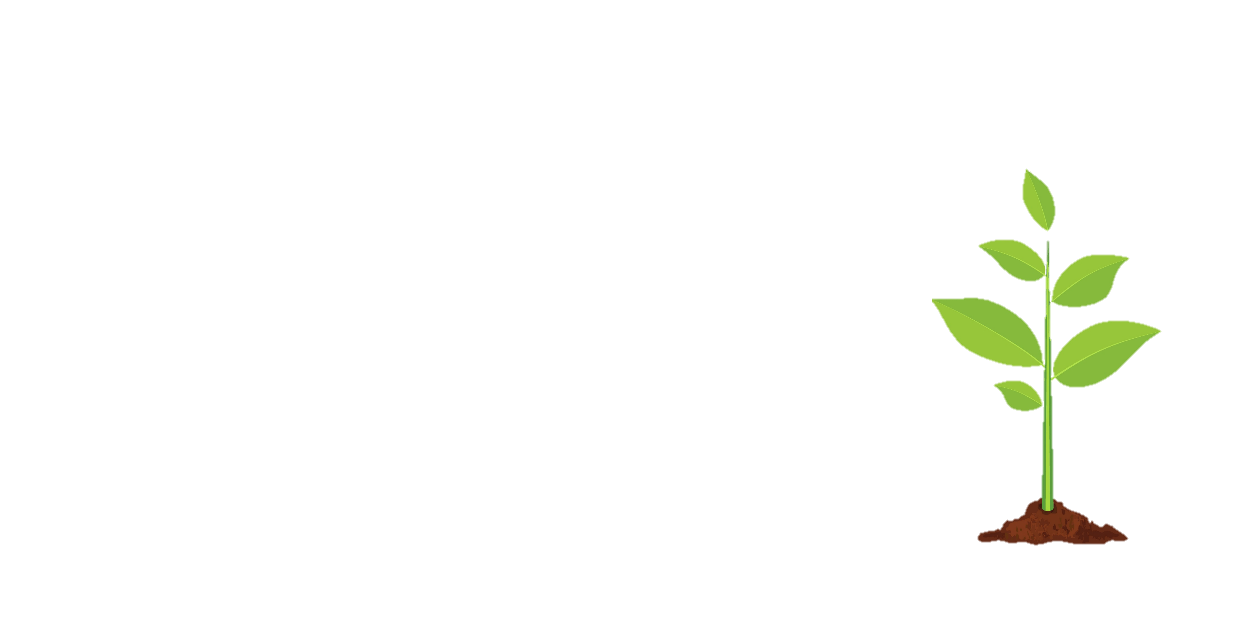 more runoff
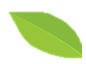 runoff
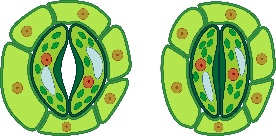 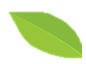 lower stomatal aperture, but higher leaf area
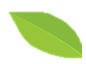 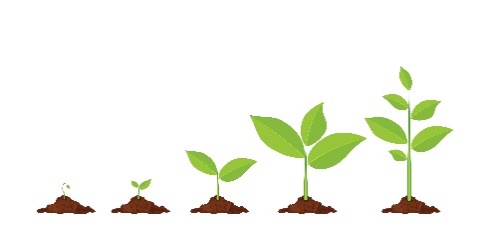 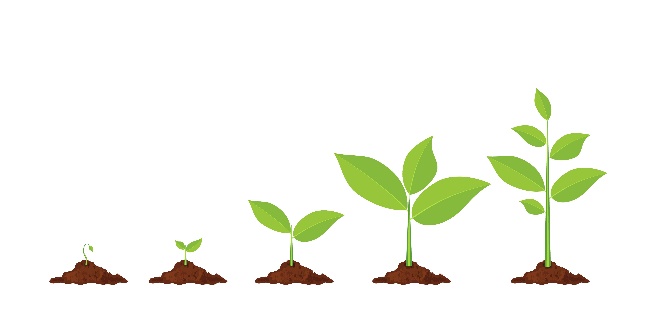 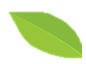 +/- runoff?
What’s the problem?
Many climate models incorporate the plant physiological response
… however, some water-related impact studies use hydrology models that do not
Does this matter?
[Speaker Notes: Plant phys responses well supported by the literature, first papers 1916, 
although more has to be done to understand details, Millions of plant species and different climate envelopes, but basic concepts are well supported]
My research
Met Office climate model:
HADGEM2-ES
JULES land surface model
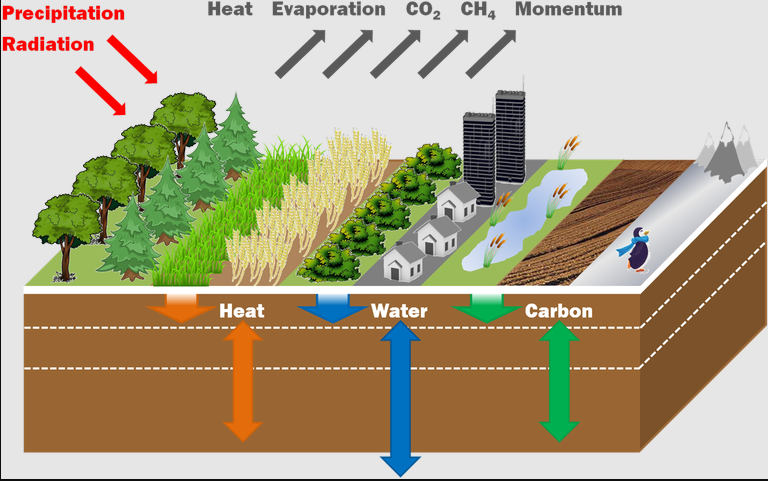 How do these plant processes influence water supply and water scarcity?
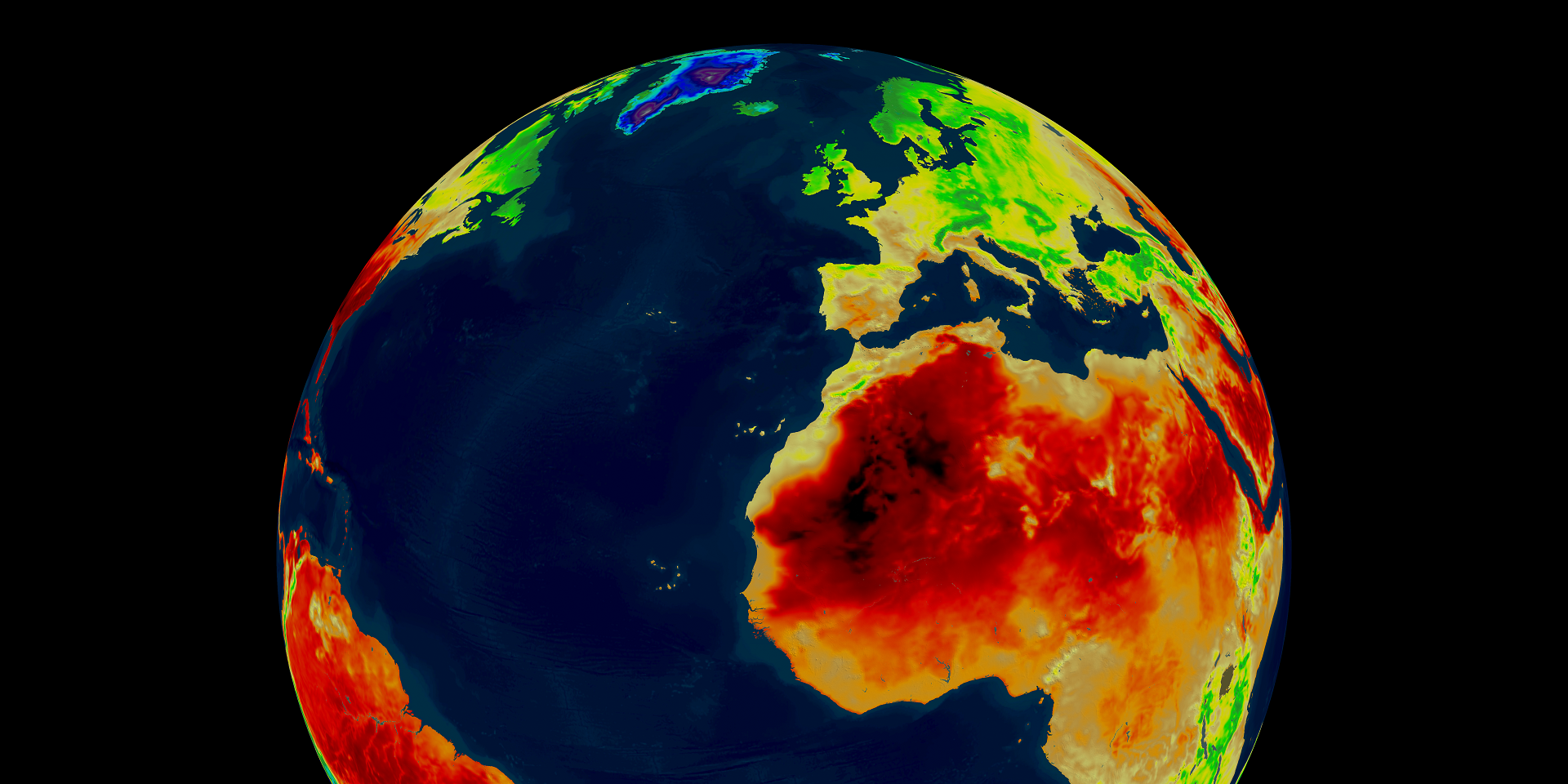 Policy Challenges based on Water Scarcity Index
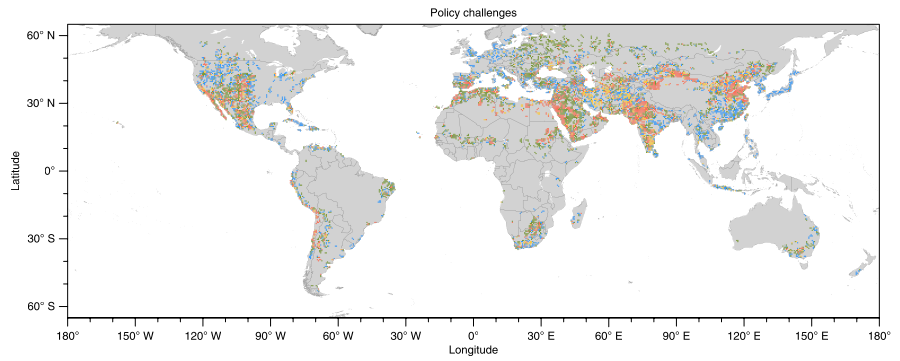 Is the message from these water impact predictions inaccurate?
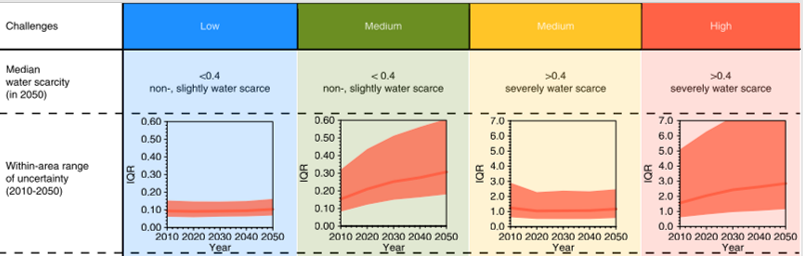 Low
Medium
Medium
High
Greve (2018): Global assessment of water challenges under uncertainty in water scarcity projections
Featured in IPCC AR6
[Speaker Notes: Example of high profile study by Peter Greve in 2018 – included in IPCC AR6 water chapter – based on hydrology models that do not include these feedbacks
Clusters different regions into 4 different categories
A useful plot for policy makers to make decisions on]
Gap in the literature
… however, studies that translate this to human impacts are limited
Many studies have shown the effect of plant physiological response on different aspects of water cycle…
[Speaker Notes: Like the figure by Greve we have just seen]
Methodology
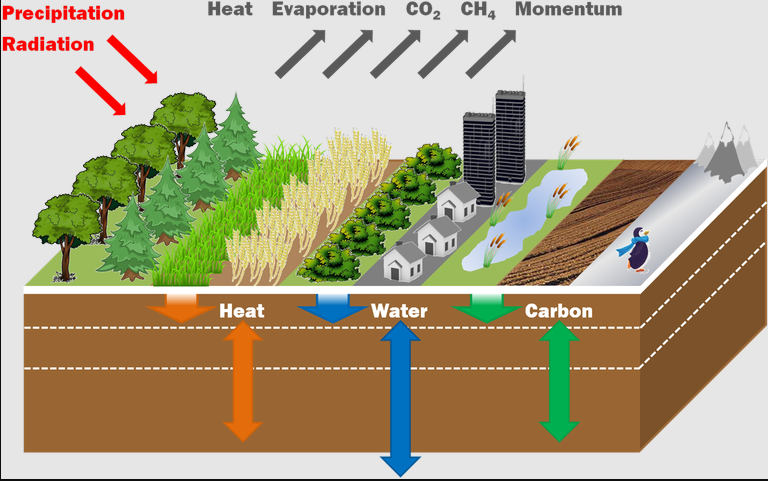 JULES land surface model
Driving climate model: HADGEM2-ES 
From 1861 to 2100
RCP 6.0
Four experiments
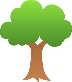 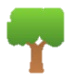 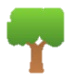 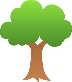 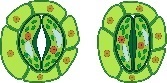 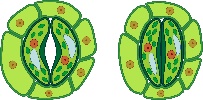 Experimental Design
Changing CO2 in JULES
Preindustrial CO2 in JULES
Inputs from climate model
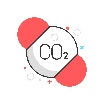 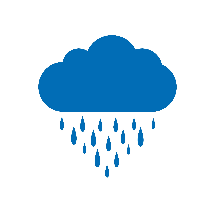 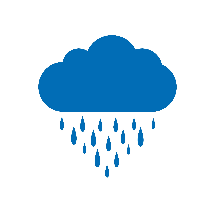 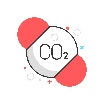 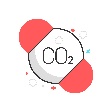 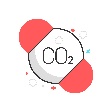 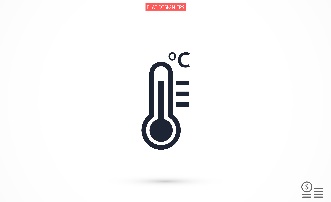 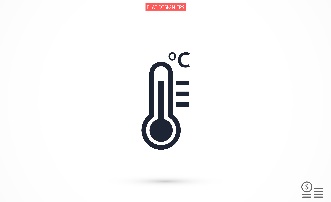 RCP 6.0
RCP 6.0
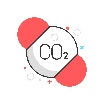 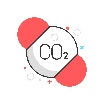 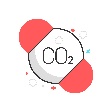 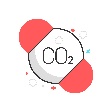 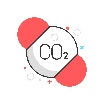 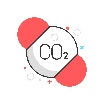 Changes in JULES
atmospheric CO2 fixed to preindustrial
temperature
precipitation
precipitation
temperature
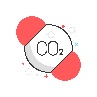 atmospheric CO2
JULES model
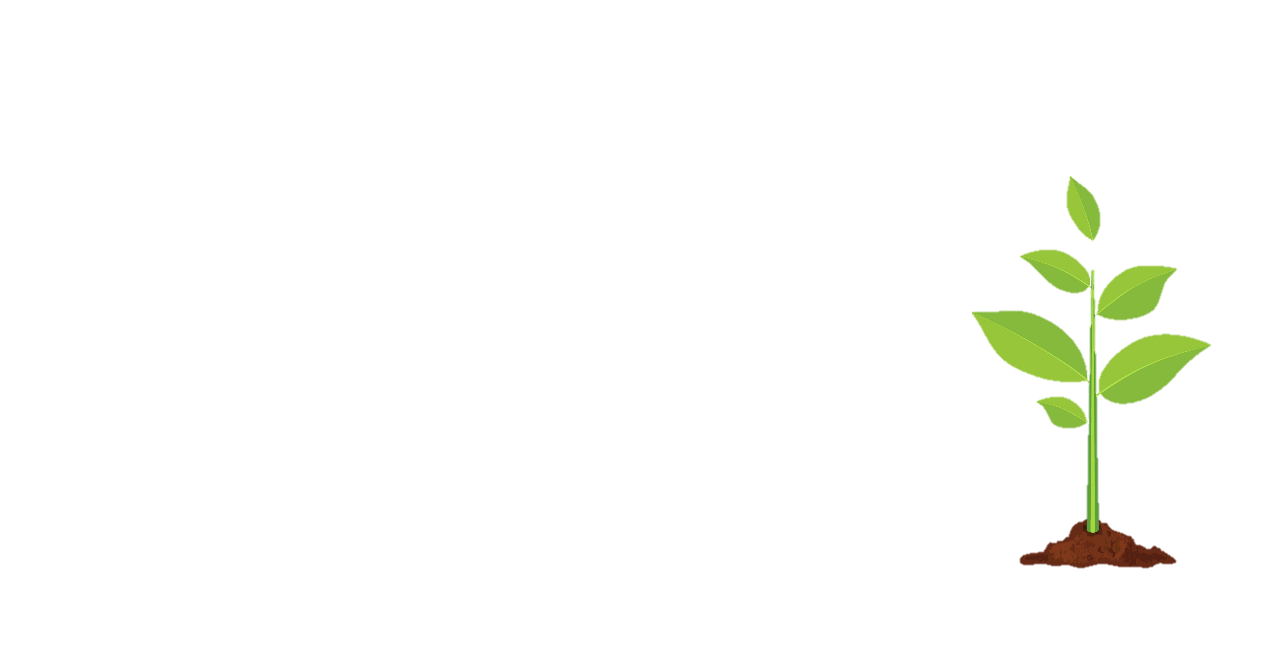 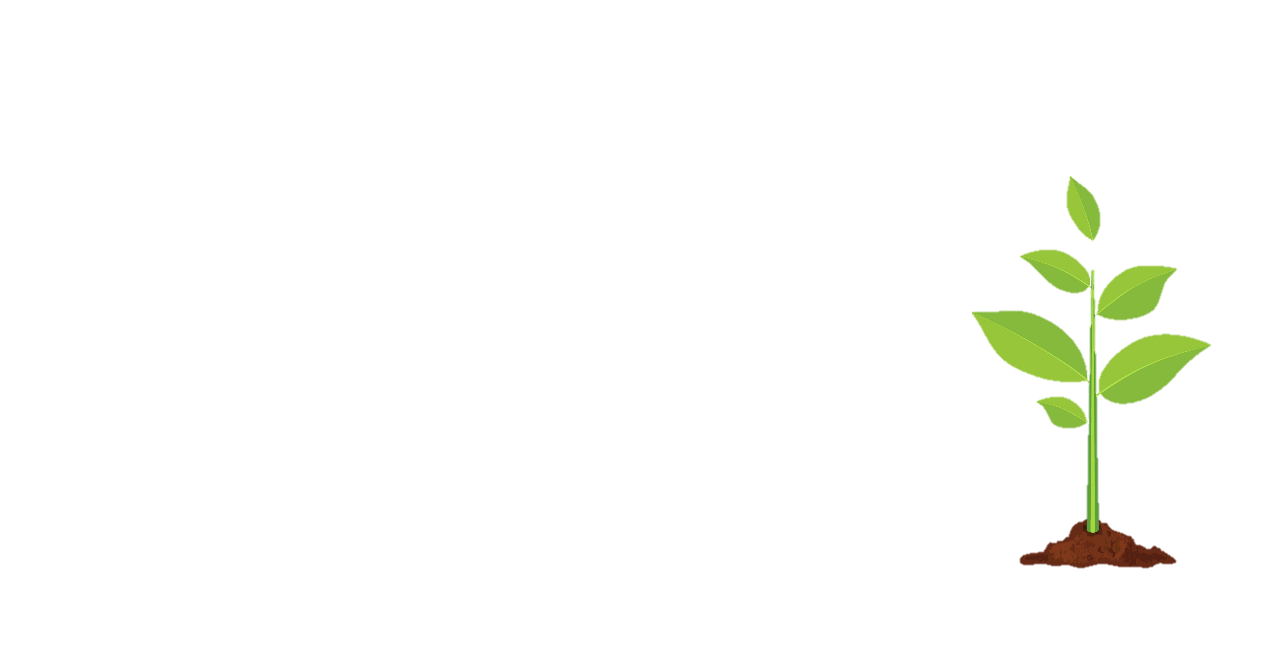 Smaller stomatal aperture but higher LAI due to CO2 fertilisation
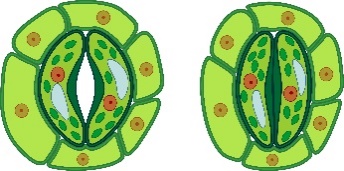 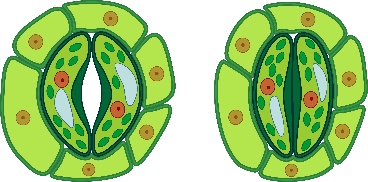 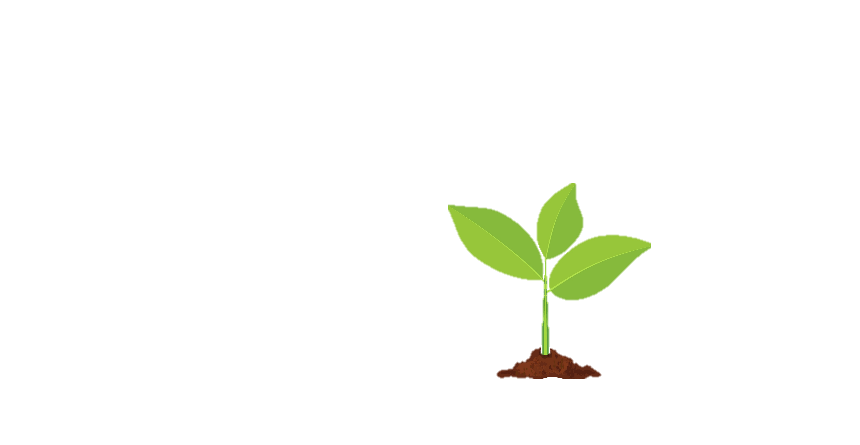 The difference between these two outputs indicates the influence of physiological forcing
Calculating contributing factors
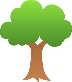 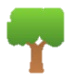 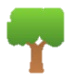 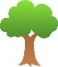 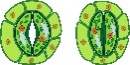 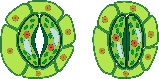 Global mean river flow in the four experiments
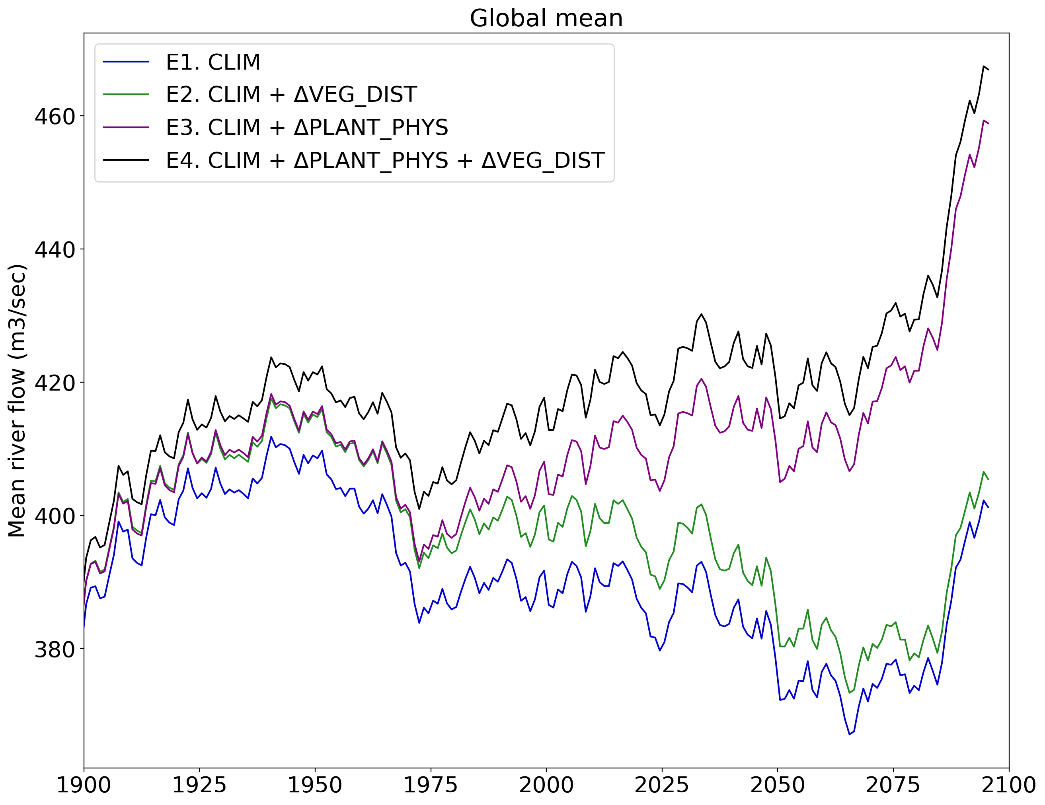 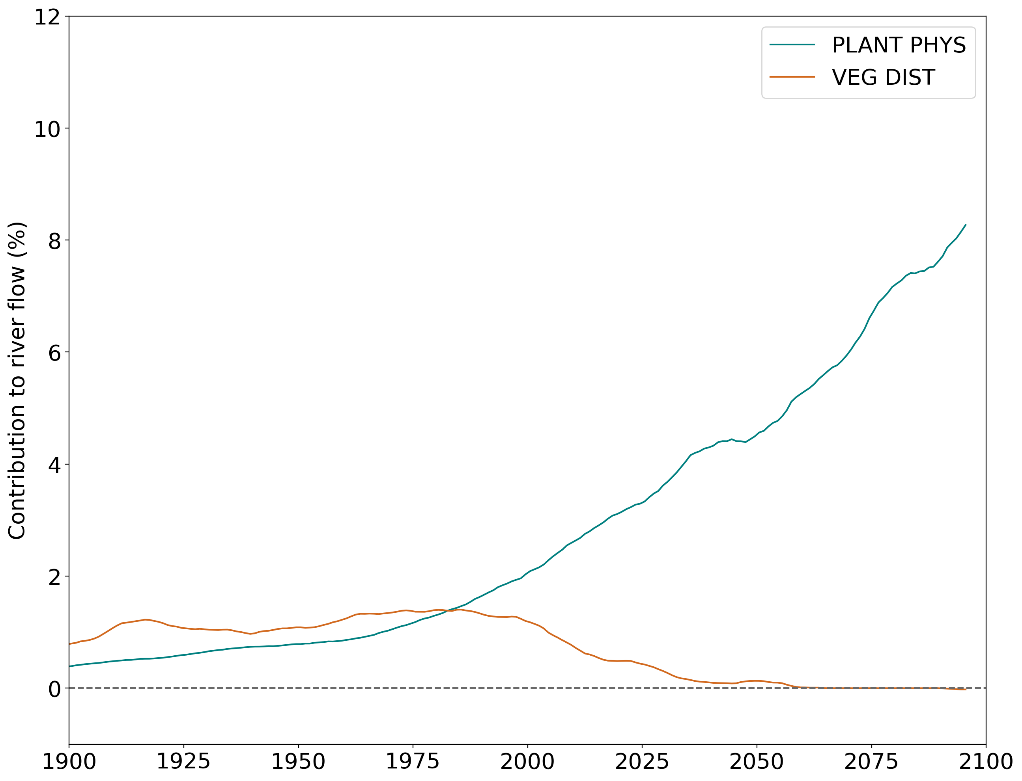 PLANT_PHYS = combination of stomatal and CO2 fertilisation effect

VEG_DIST = climate-forced vegetation changes
PLANT_PHYS increases global mean river flow, especially in future, while the contribution from VEG_DIST changes become relatively smaller
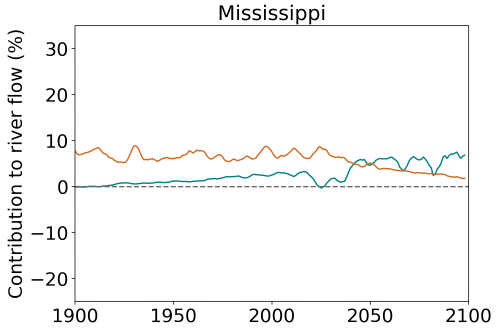 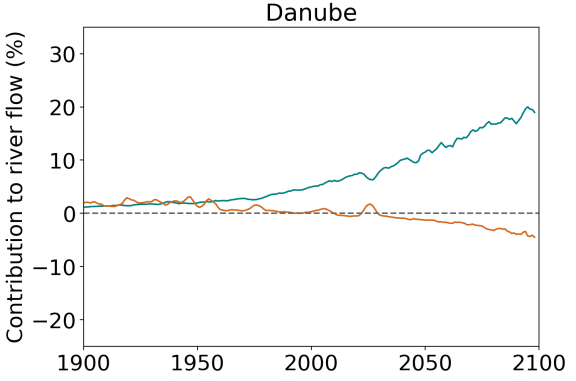 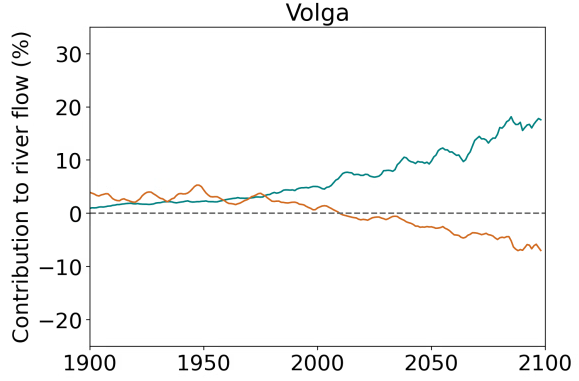 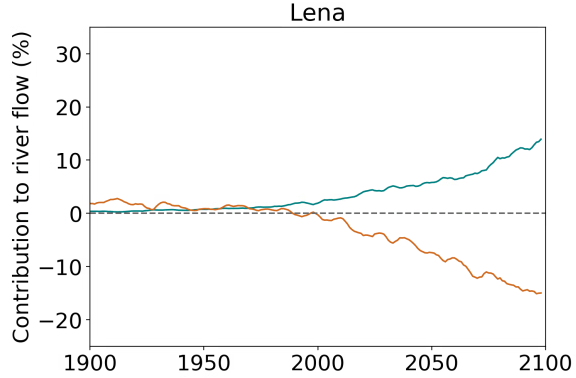 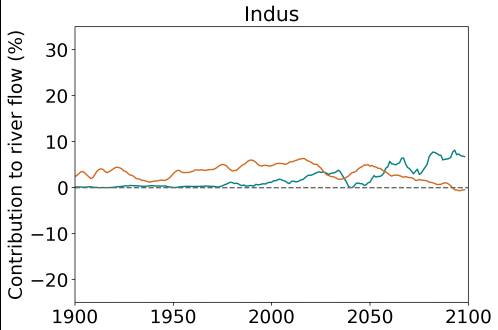 For most basins, PLANT PHYS dominates, with VEG DIST usually leading to decreases in river flow.
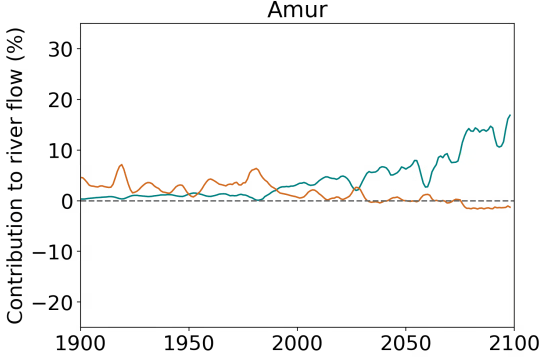 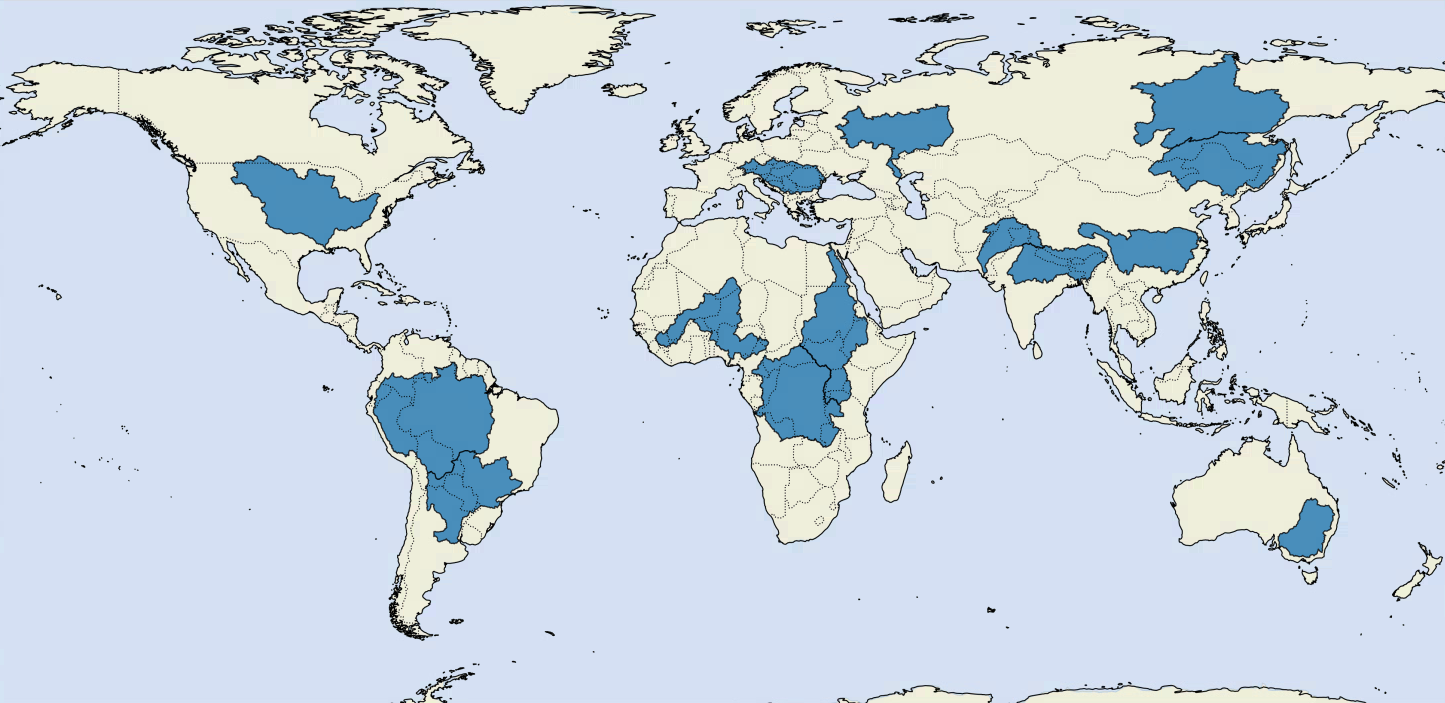 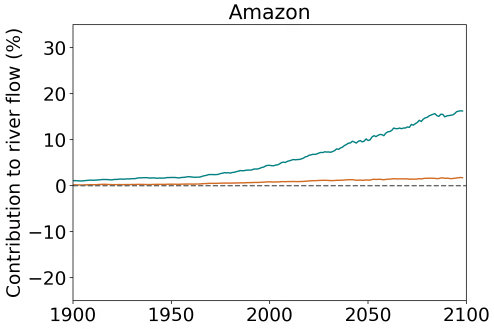 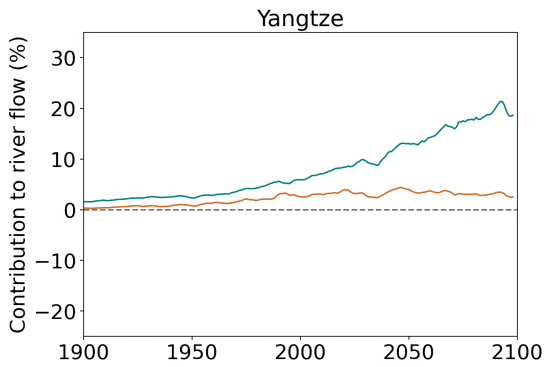 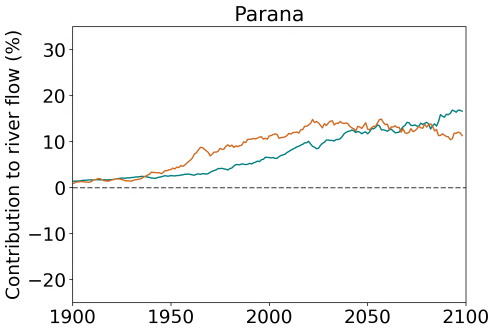 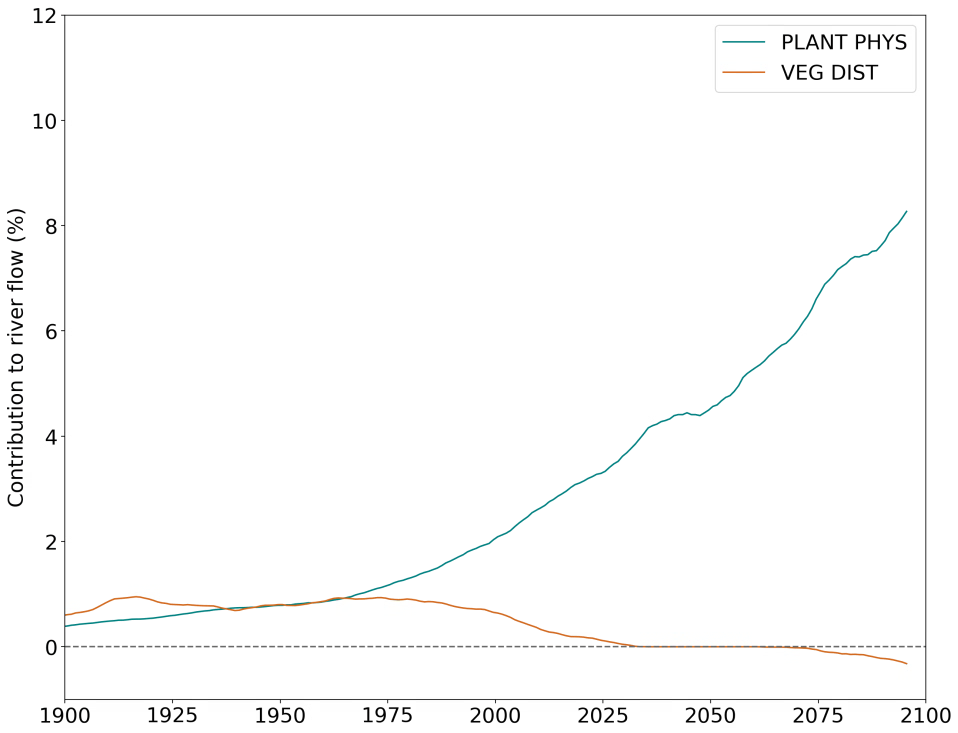 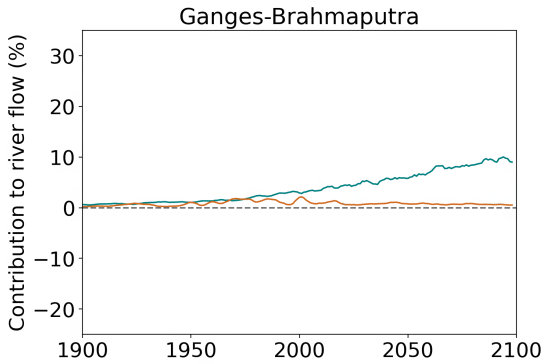 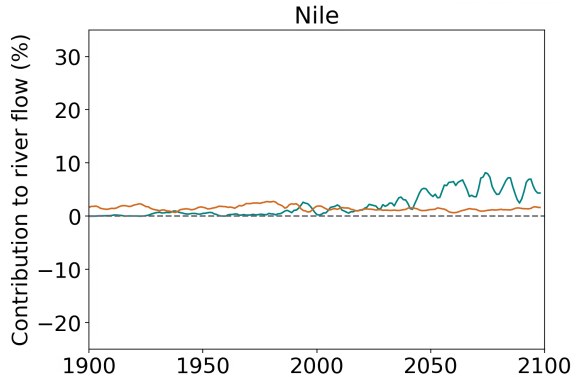 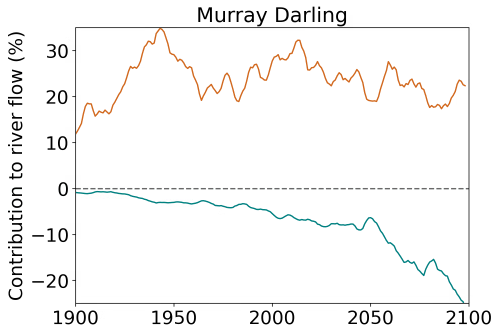 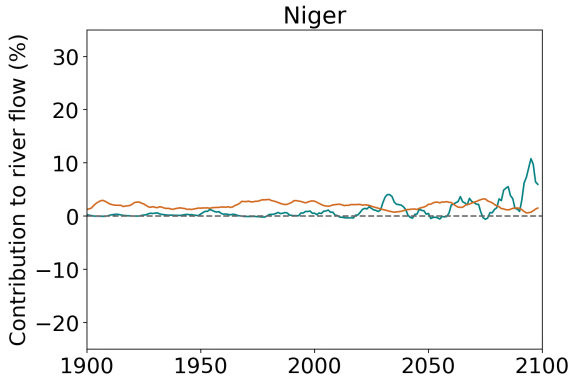 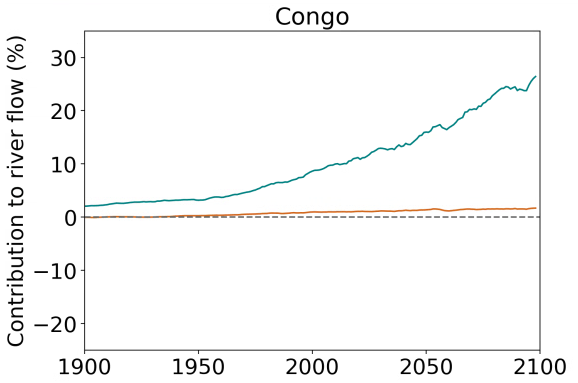 Parana: both factors give increases, but in Amazon, PLANT PHYS dominates
CO2 fertilisation effect? Mortality?
How does each factor contribute to changes in the water cycle?
Mean change from 1980-2000 to 2080-2100
Precipitation
Transpiration
River flow
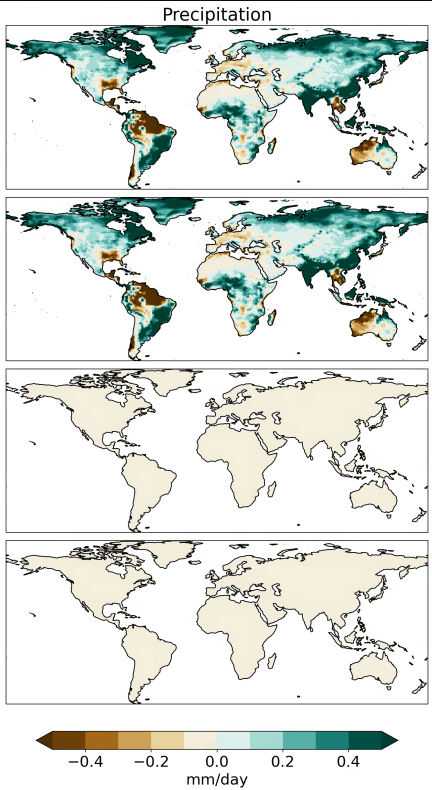 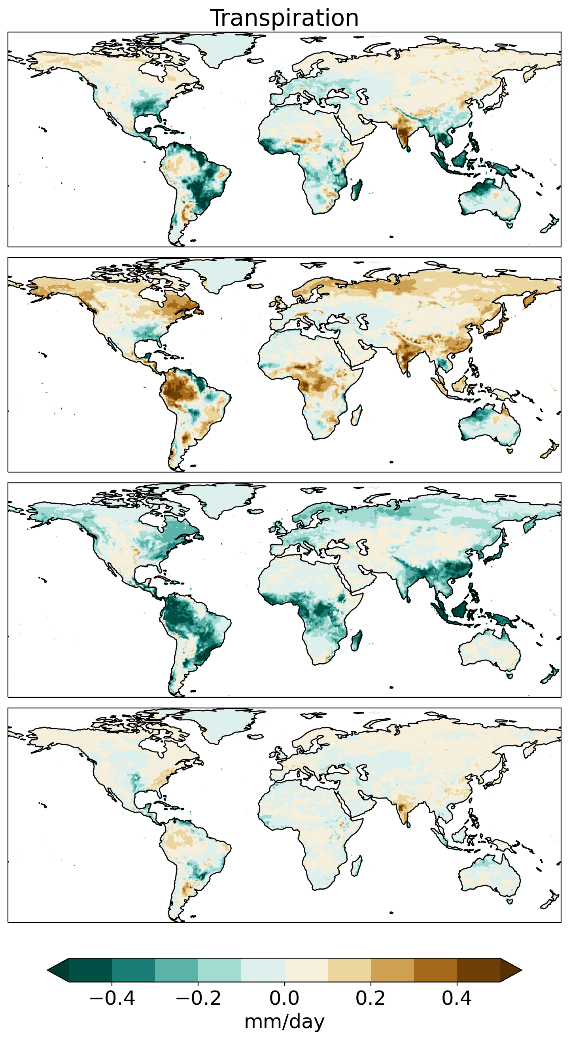 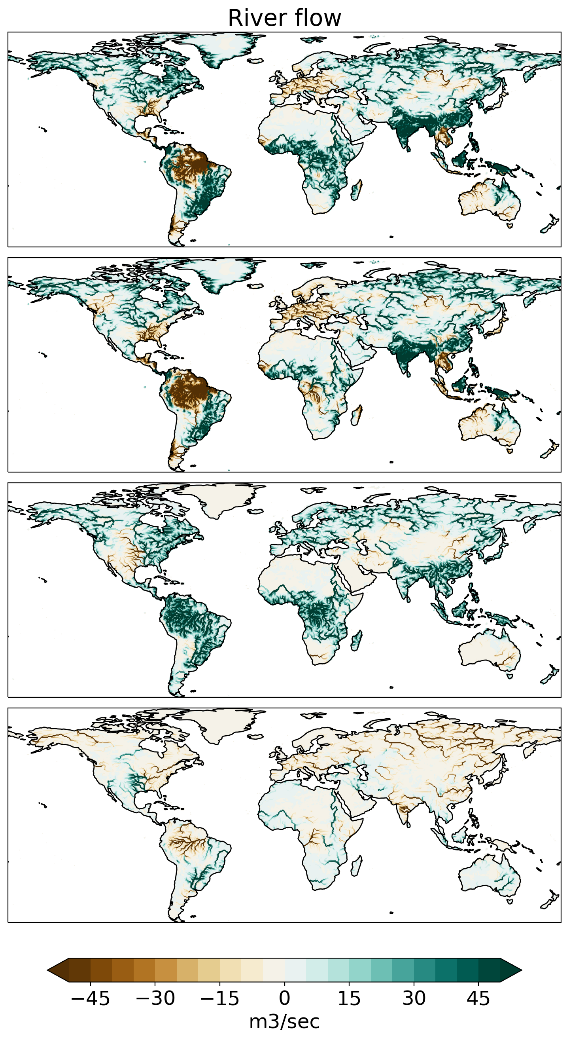 ALL
CLIM
Plant physiology increases river flow (& decreases transpiration) considerably in many places, e.g., tropics.
PLANT PHYS
No change
Veg distribution changes = mostly decreases in river flow
VEG DIST
No change
Water Scarcity Index calculation
Water demand*:
Regional rivalry (SSP3)
Includes demand from domestic, industrial & irrigation
Incorporates population & GDP
Water supply:
Using our river flow results
Includes river routing scheme
Water scarcity Index (WSI):
WSI = demand / supply

Index from 0 to 1
WSI of 0.2–0.4 = mild or emerging water scarcity
WSI ≥ 0.4 = severely water scarce (conditions under which human water use accounts for about 40% or more of the average water supply)
Non water scarce places (WSI < 0.05) masked out
*Courtesy of Peter Greve
How is water scarcity changing under the “regional rivalry” scenario (SSP3)?
WSI
Water demand (SSP3)*
Water supply**
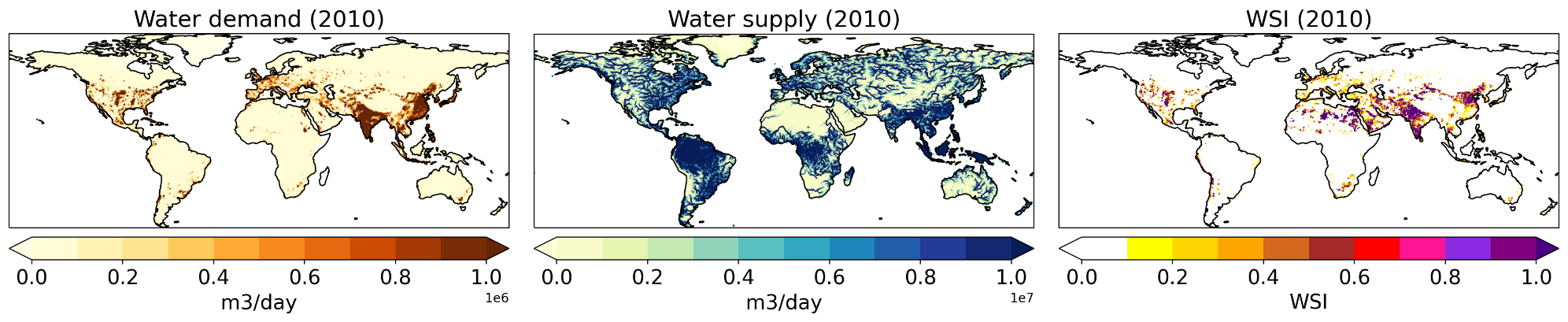 Water demand is increasing almost everywhere
Supply varies greatly by region
Water scarcity is predicted to worsen across north Africa, Middle East, western USA and central America, and parts of India and China
2010
Decadal means
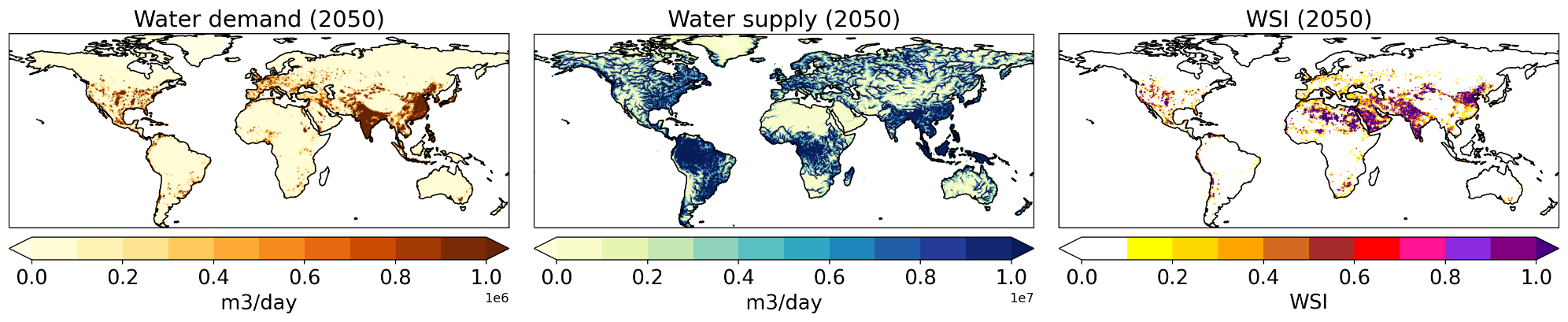 2050
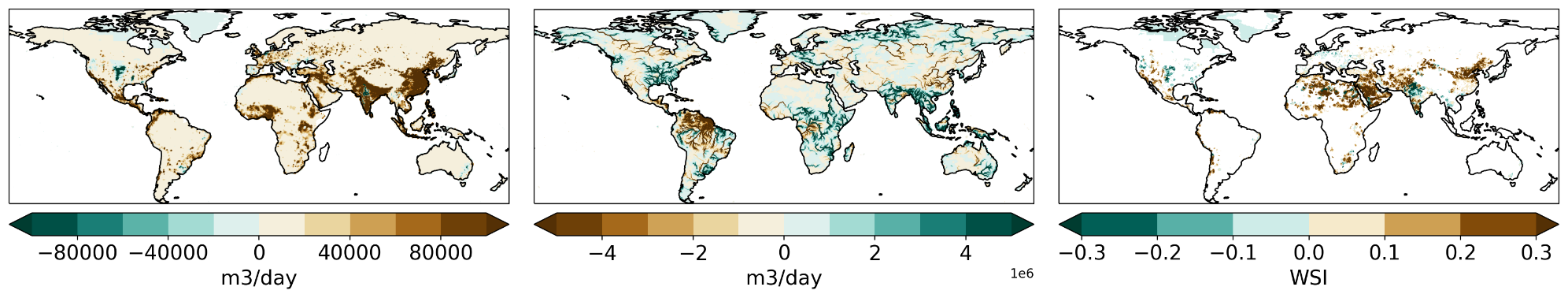 2010  to 2050
Difference
*Includes domestic, industrial & irrigation
**Uses river flow as includes routing scheme
How is each factor contributing to the change in water scarcity (2010 -> 2050)?
Non water-scarce areas (WSI < 0.05) masked out
WSI change
Water demand (SSP3)
Water supply change
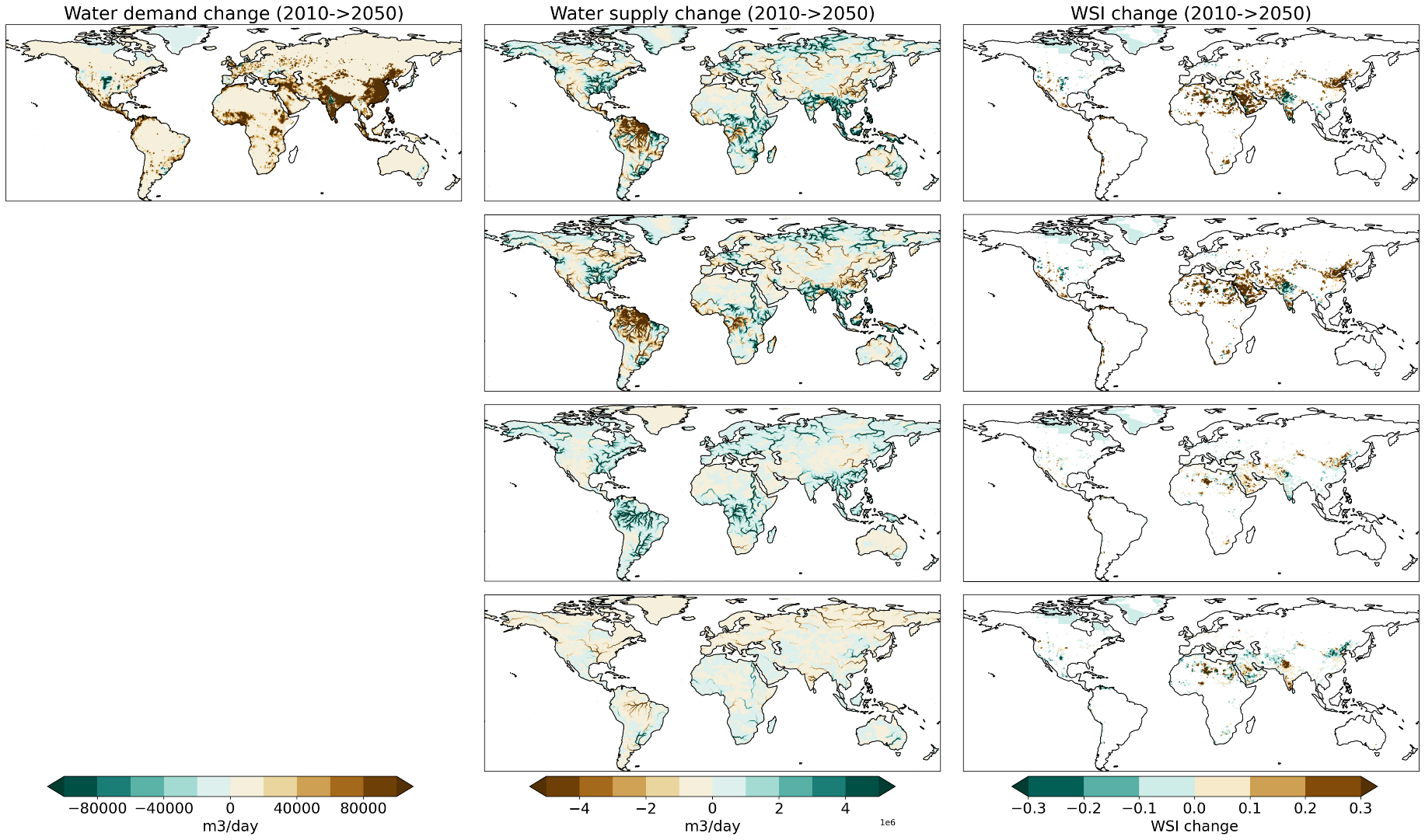 ALL
Climate changes (e.g., precipitation/temperature) are contributing to worsening water scarcity
Not applicable
CLIM
Physiological forcing further worsens water scarcity in areas; the stomatal effect shows limited positive contribution
Not applicable
PLANT PHYS
Not applicable
Vegetation distribution changes contribute to negative and positive WSI changes
VEG DISTRIBUTION
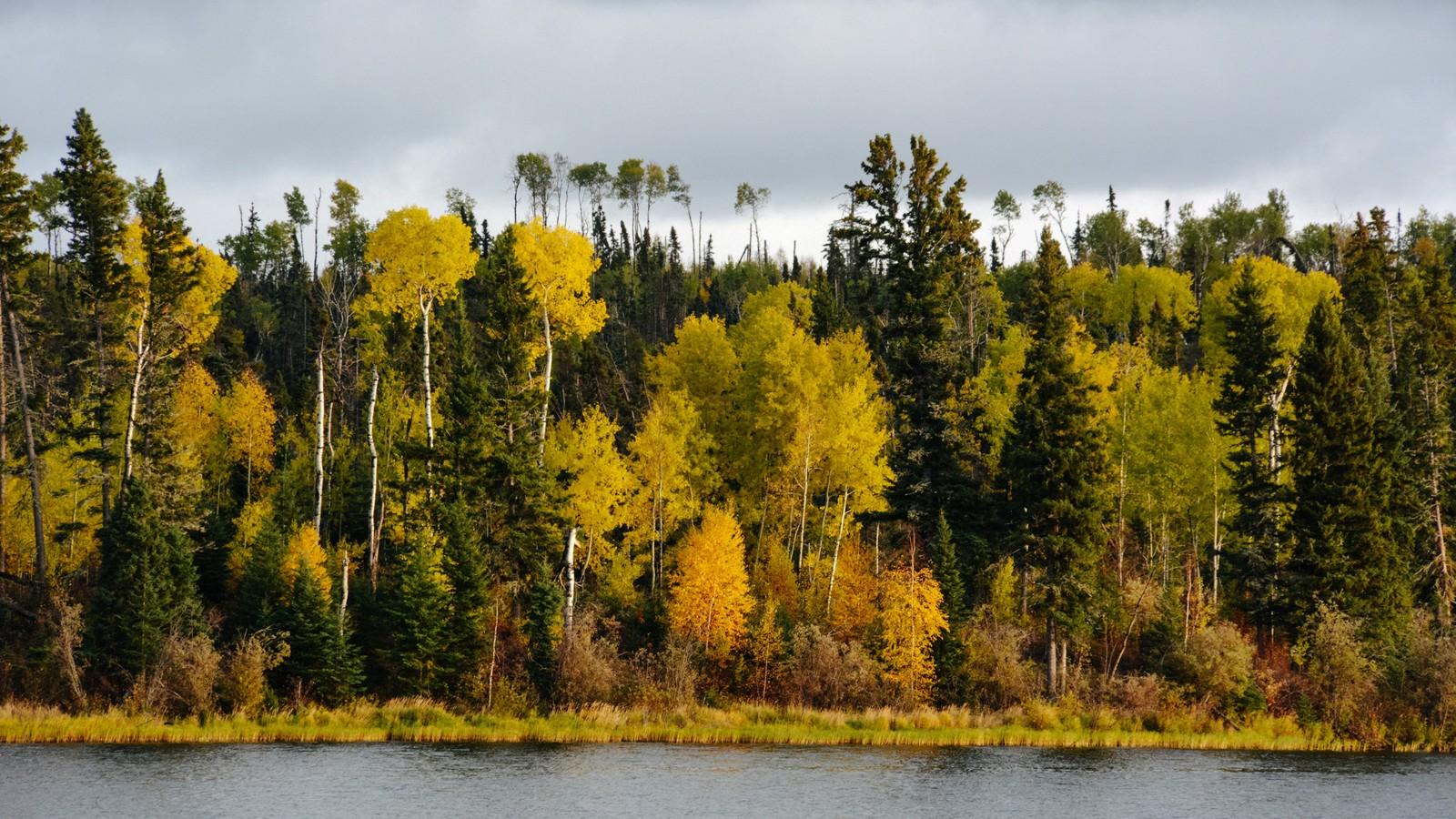 Key points
Plant physiological response to rising CO2 is increasing global water supply on average through the reduction in stomatal aperture 
…albeit with considerable regional variation.

Despite this wetting effect, plant physiology appears to worsen water scarcity predictions
… likely due to increased vegetation from the CO2 fertilisation effect occurring in places which are more water scarce
The increase in supply from reduced stomatal aperture is widespread, but most prevalent in non-water scarce locations, and thus does not alleviate water scarcity
Supplementary information
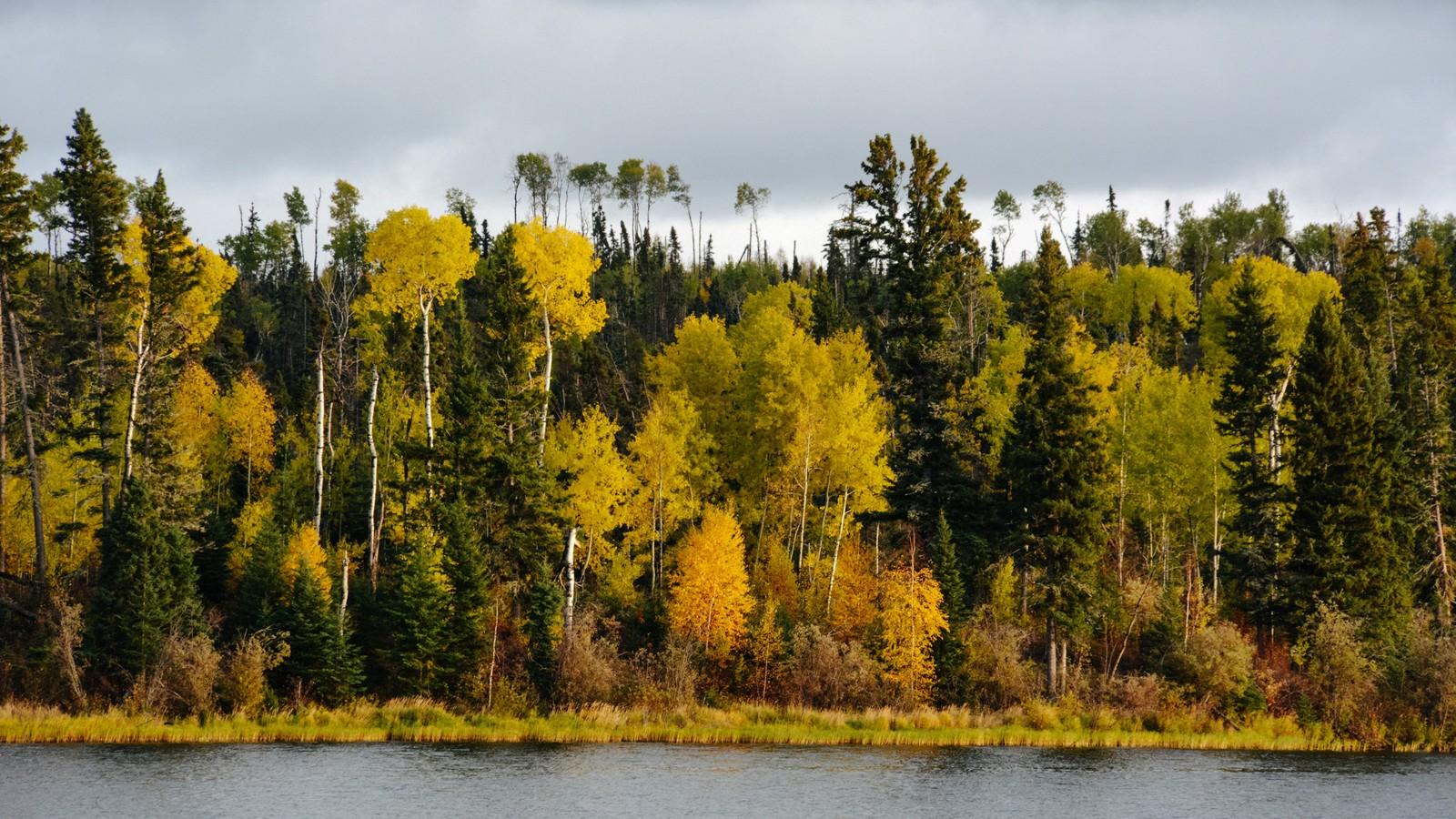 Questions left to answer
Further investigation into water scarce areas; is vegetation increasing in these areas? 
Are increases in river flow from VEG DIST due to mortality?
How do the results vary with different scenarios / climate models?
Stomatal behaviour is changing with rising CO2
Plant stomata open less widely
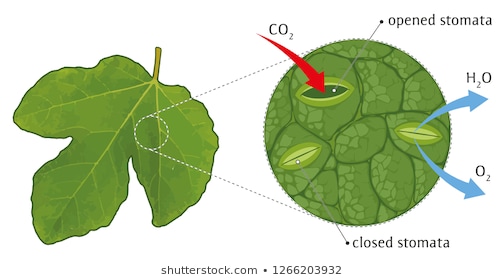 Less transpiration
More water remains in ground
[Speaker Notes: … good news for plant as more efficient in terms of water-use]
BUT plants also photosynthesize (and grow) faster
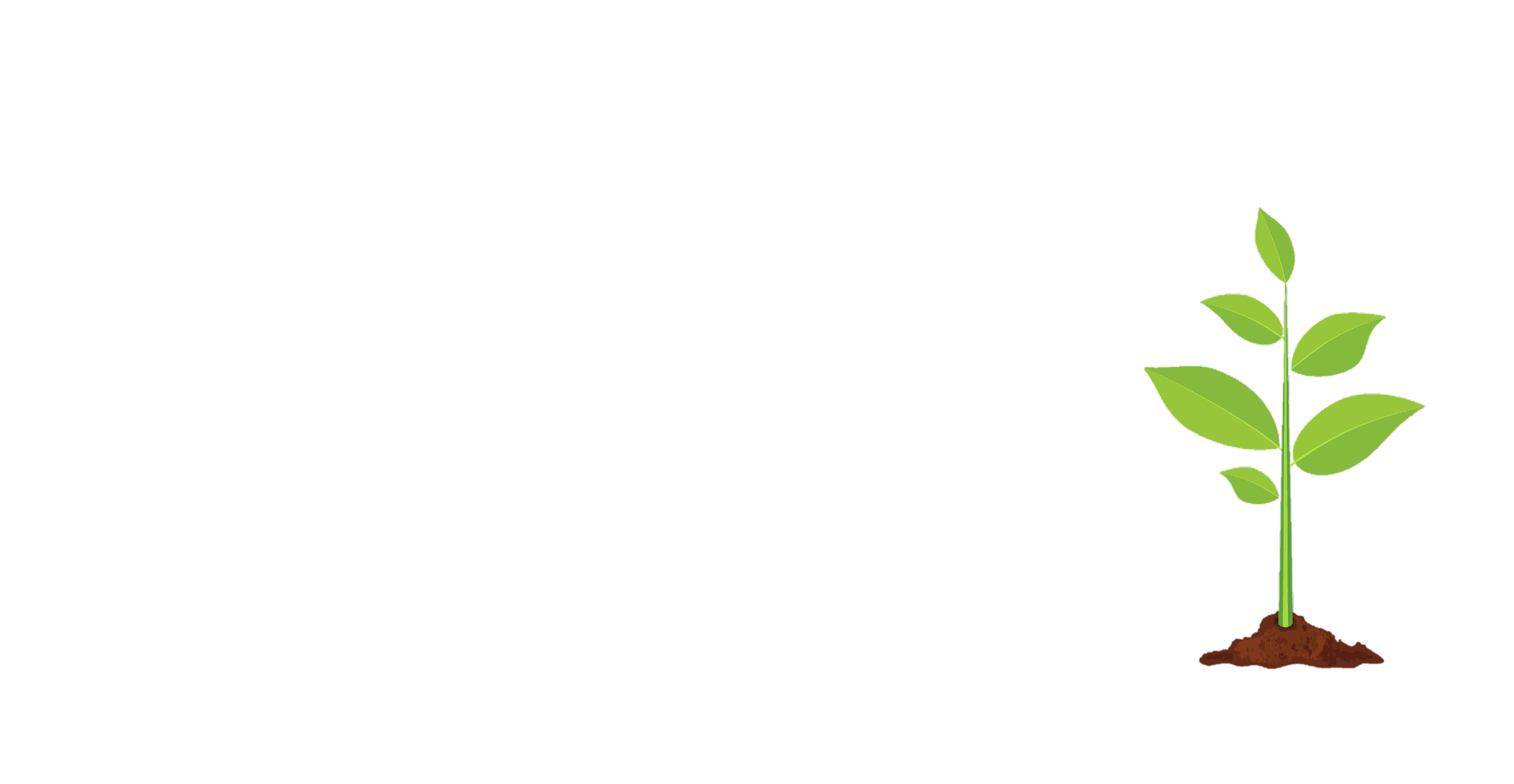 More overall stomata
More transpiration by overall canopy
The CO2 fertilisation effect
Less water remains in ground
[Speaker Notes: Another plant response to higher CO2 is that…]
Plants are having contradictory effects on the water cycle…
Plant responses
At the stomata level
Less plant 
transpiration
Wetter ground
Reduction in stomatal aperture
Higher 
atmospheric CO2
More plant
transpiration
Drier ground
Increased vegetation
[Speaker Notes: To summarise]
Global mean river flow in the four experiments
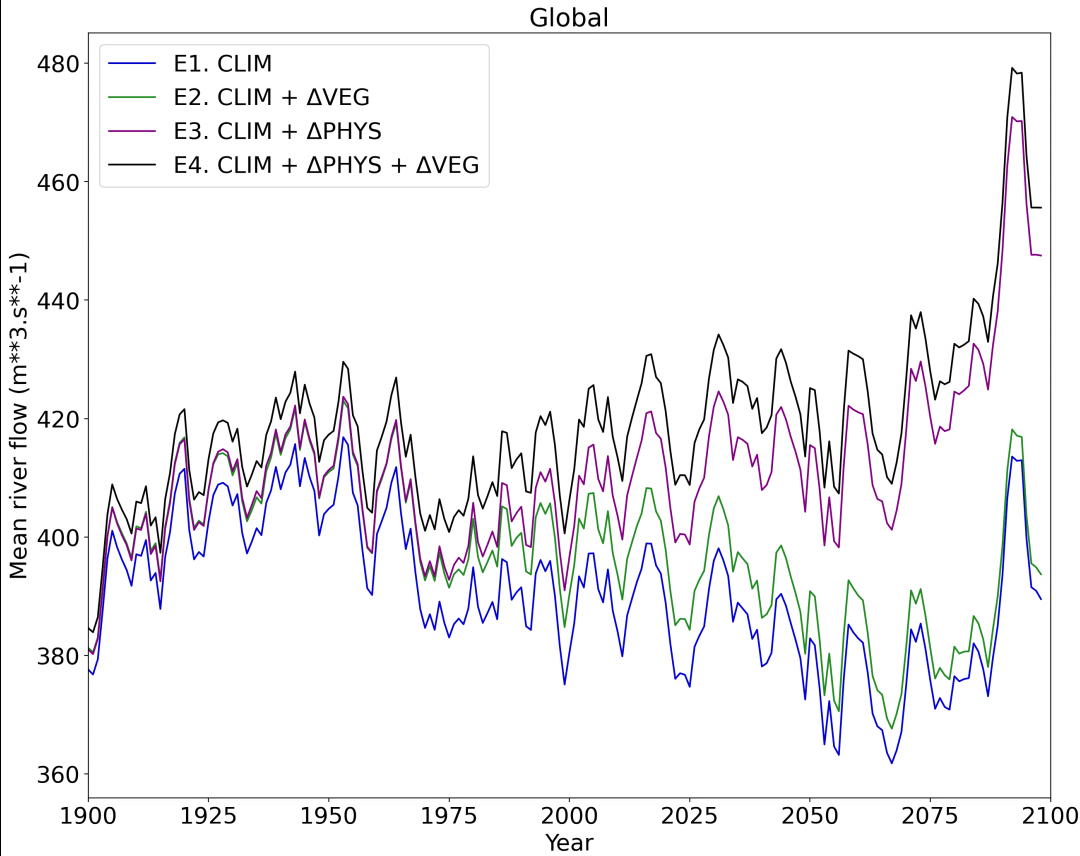 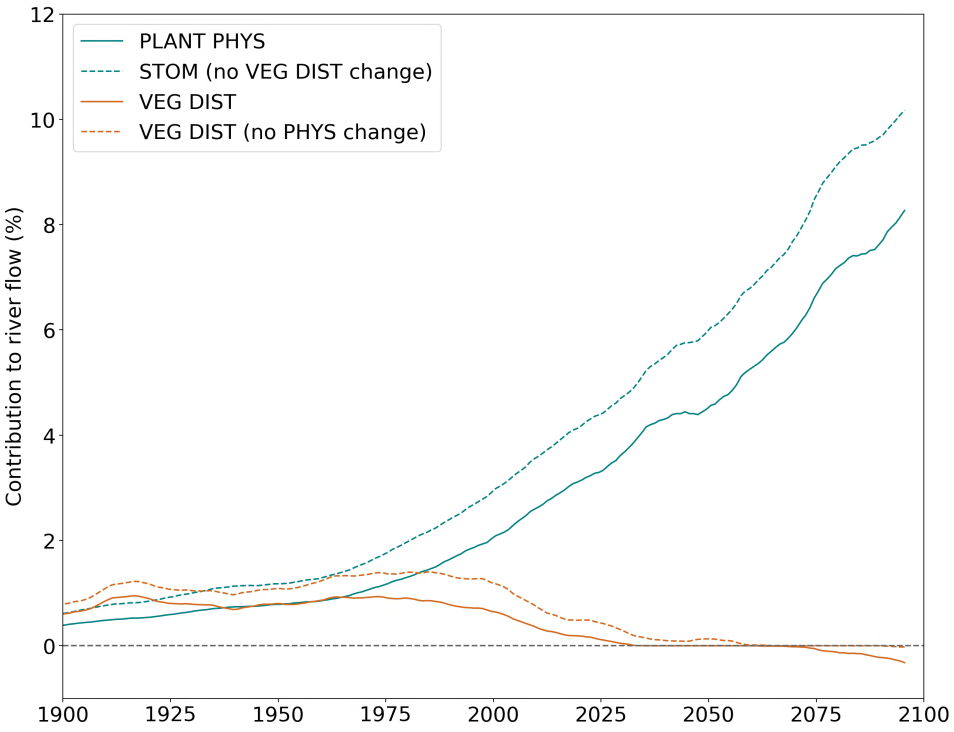 How does each factor contribute to changes in the water cycle?
Mean change from 1980-2000 to 2080-2100
Total soil moisture in column
Runoff
Surface water flux
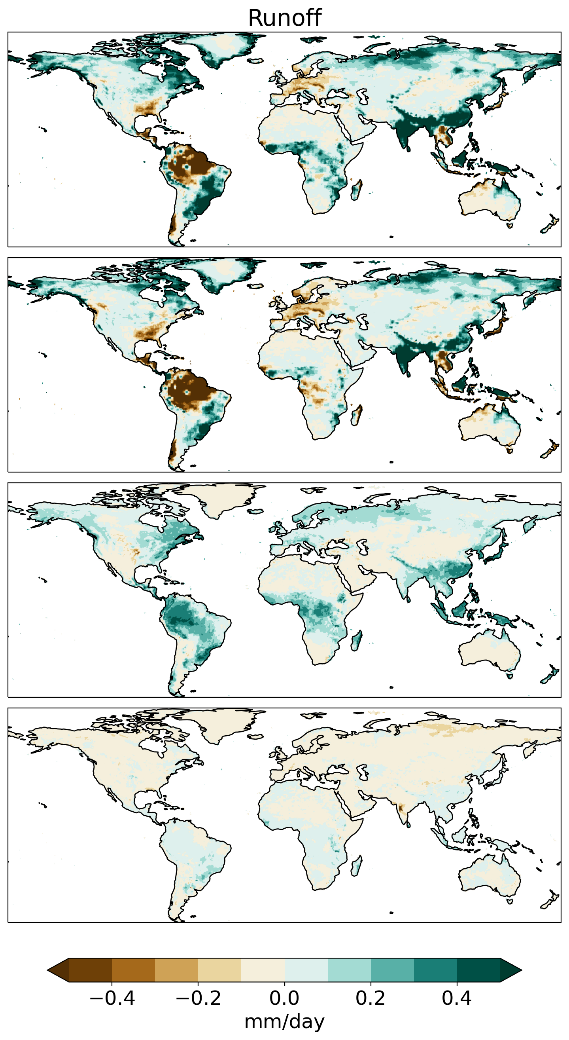 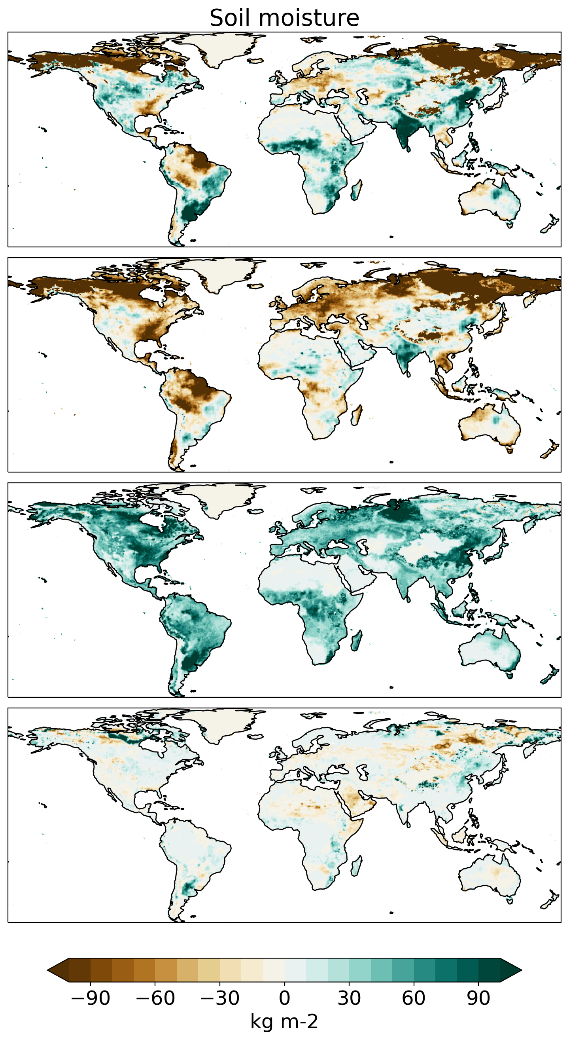 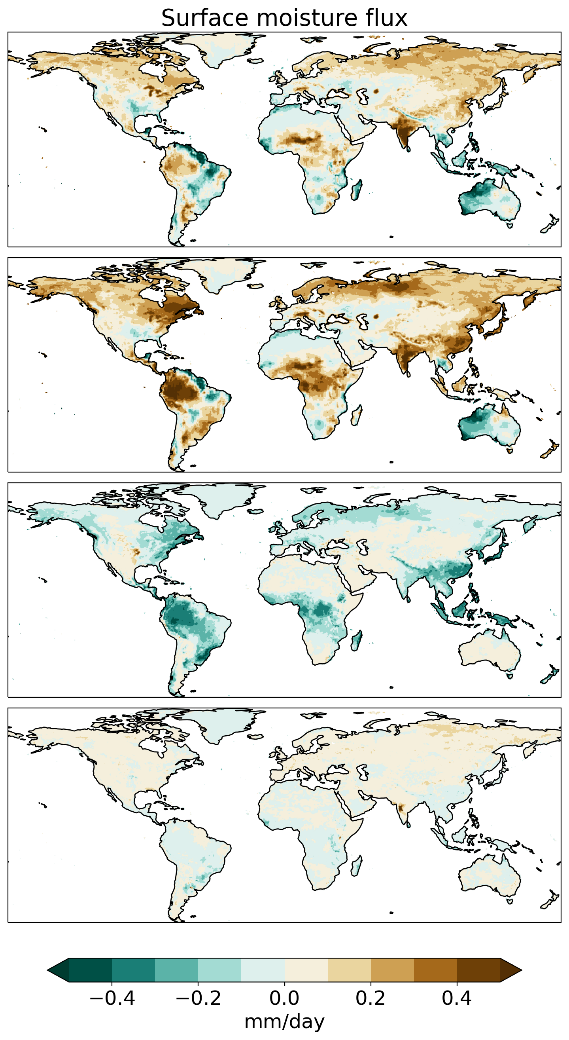 ALL
CLIM
PLANT PHYS
VEG DIST
How is water scarcity changing for the “middle of the road” scenario (SSP2)?
WSI
Water demand
Water supply (SSP2)
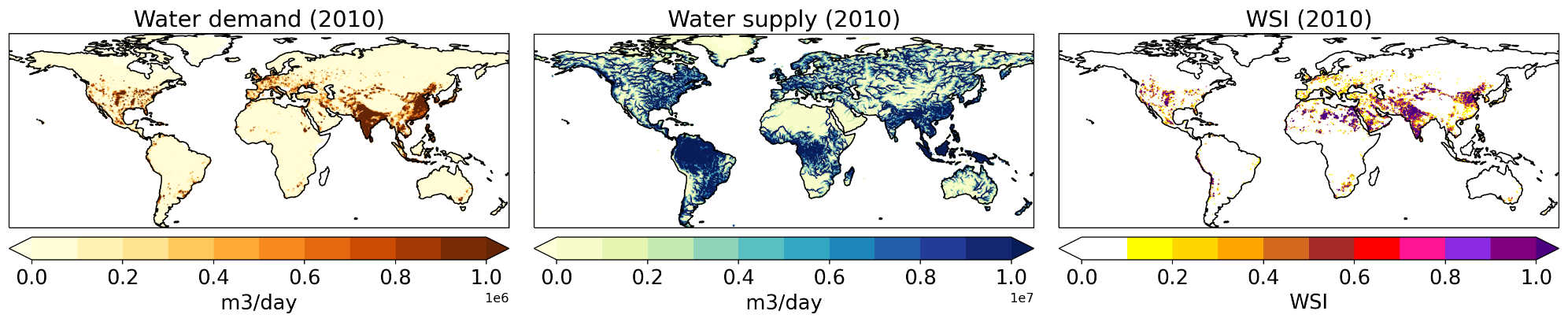 2010
Decadal means
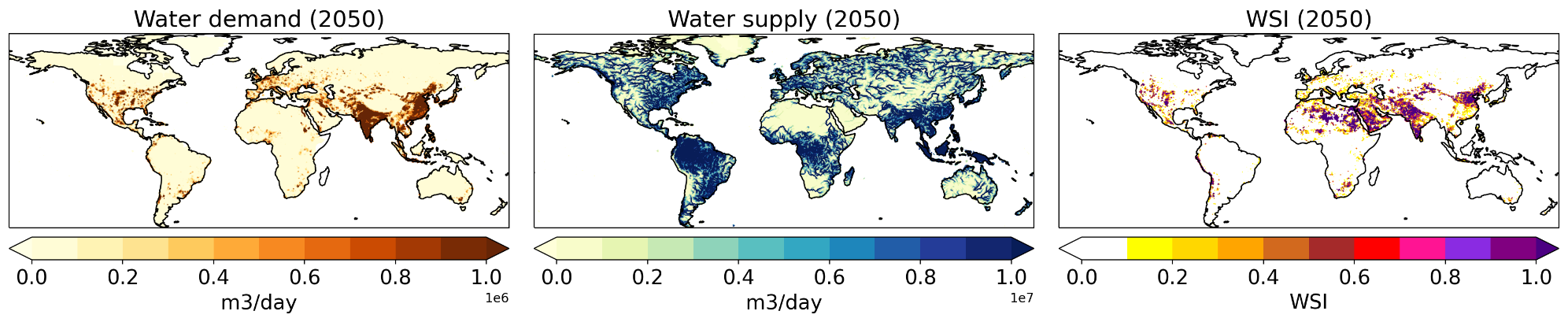 2050
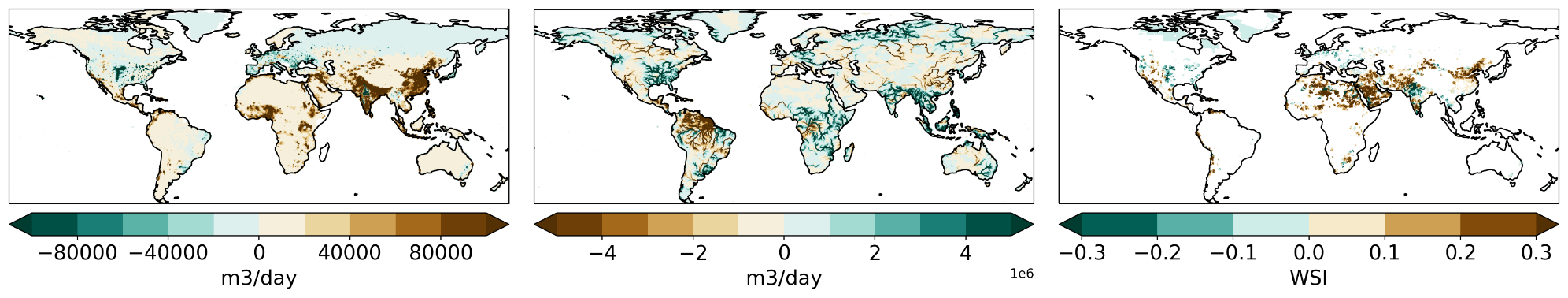 Difference
2010  to 2050
Median WSI by river basin
All very low (< 0.1) - look at range of distribution and basins in water scarce areas
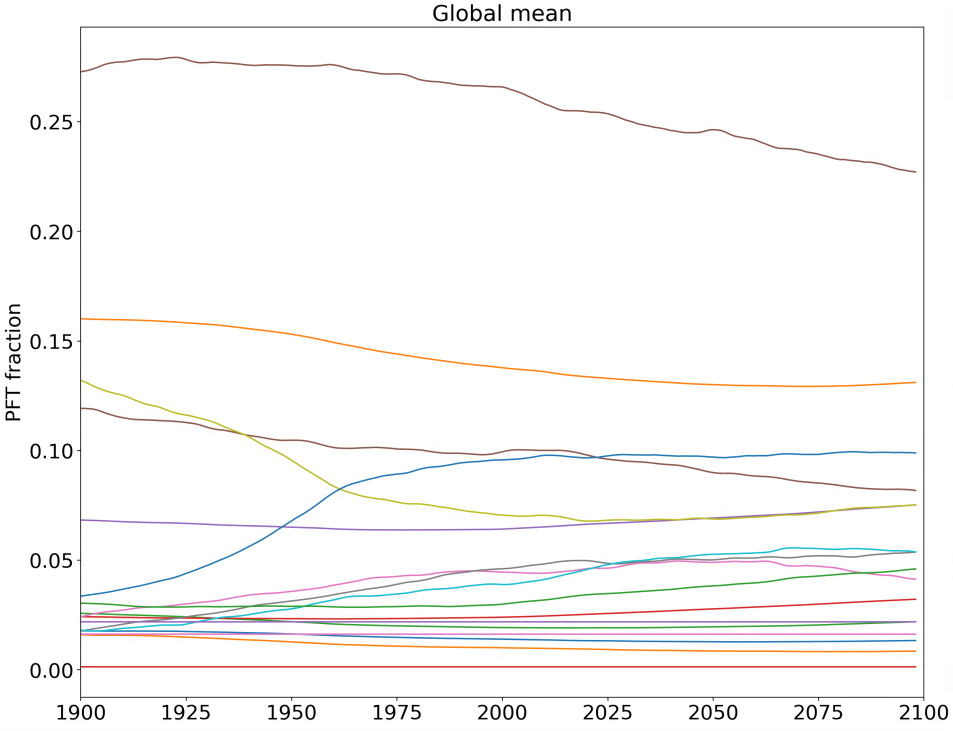 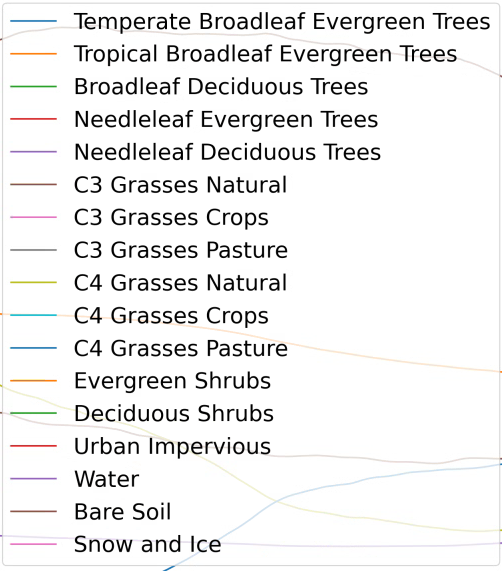 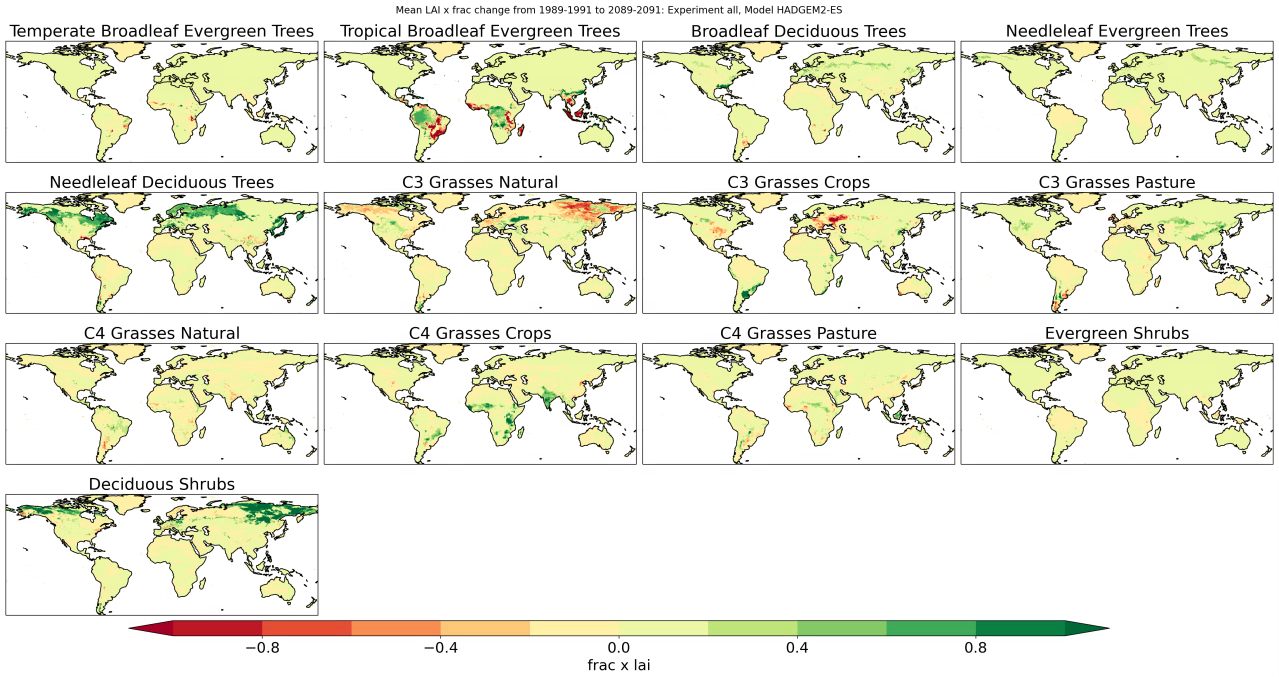 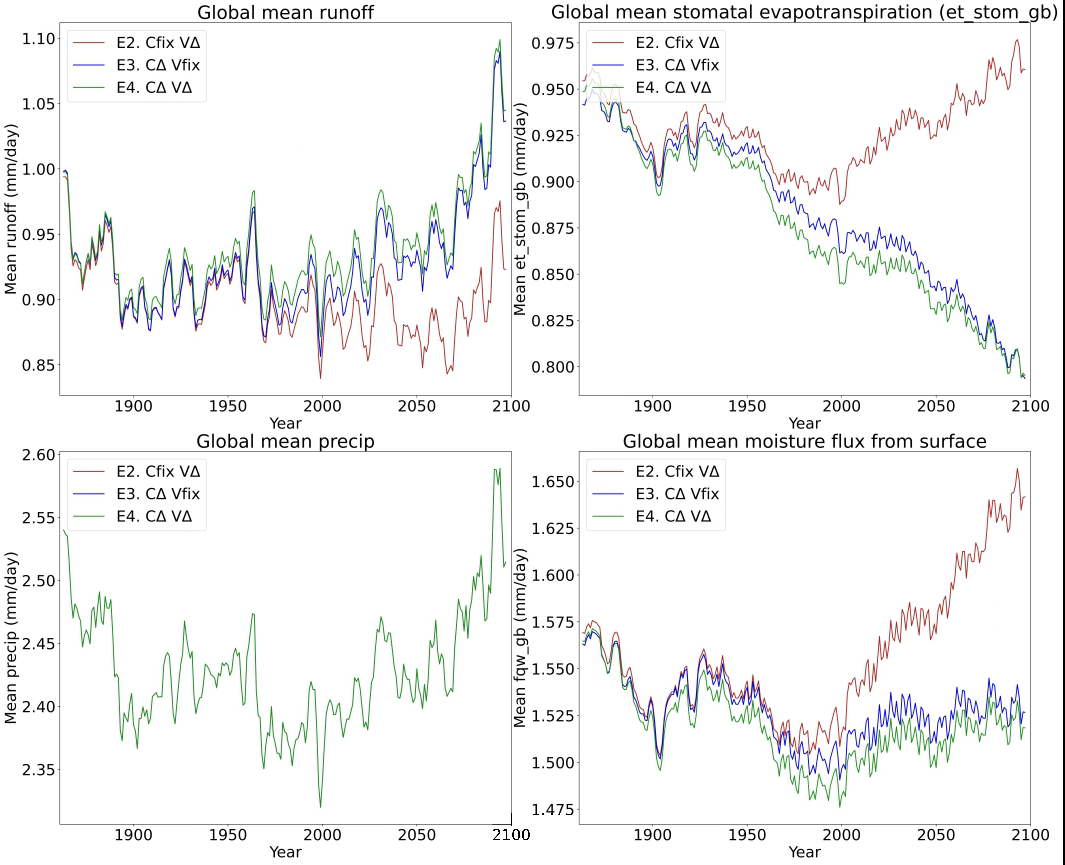 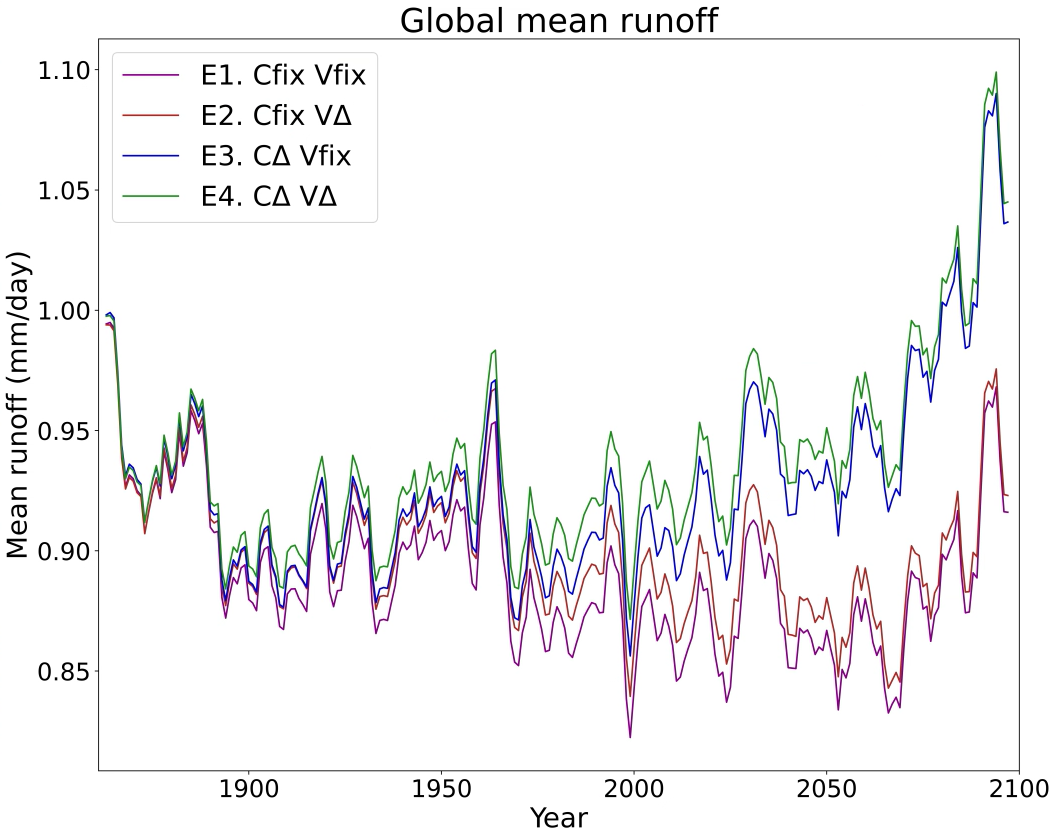 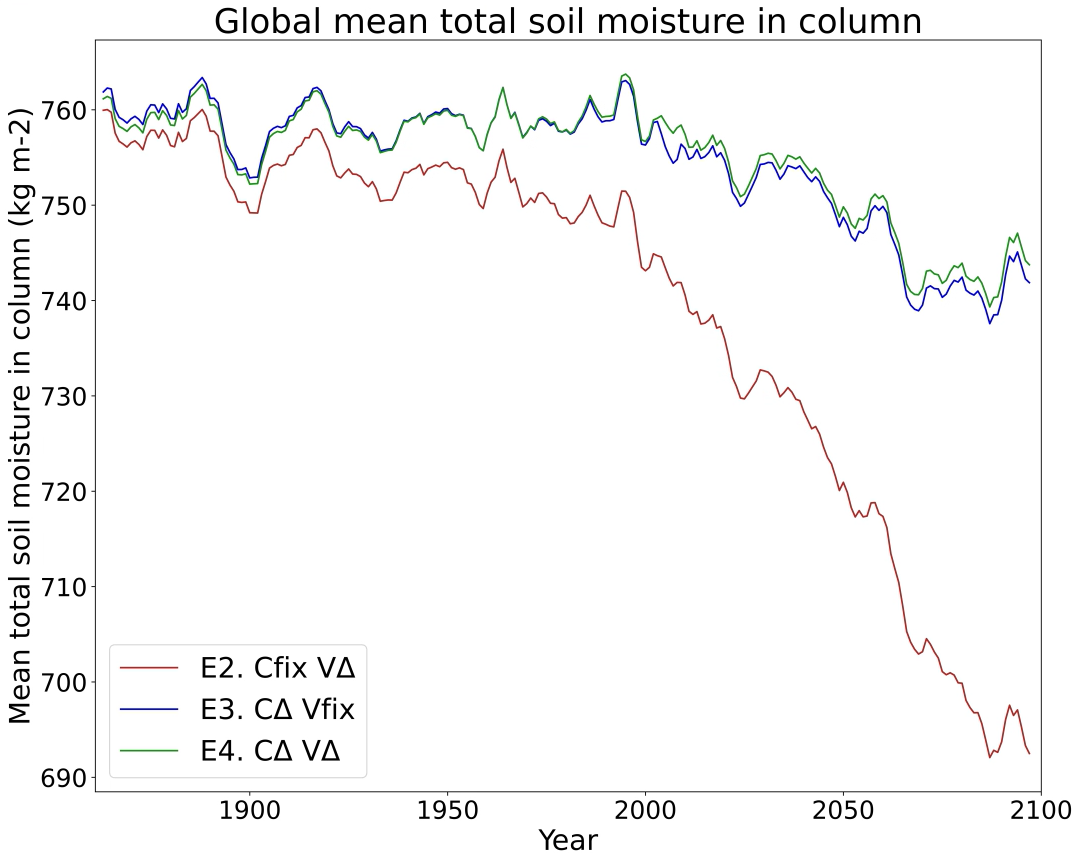 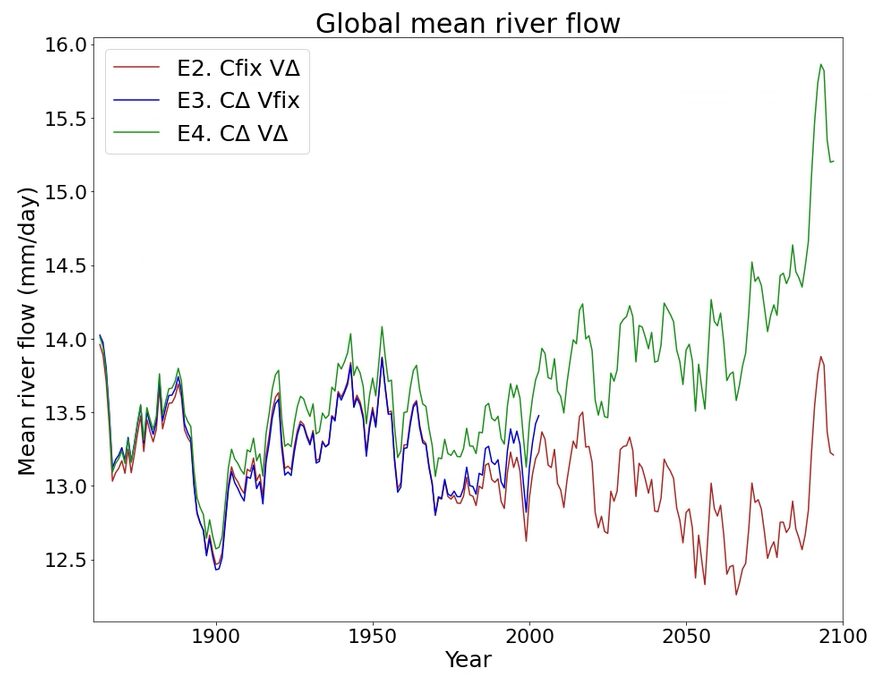 [Speaker Notes: The increase in runoff is driven by an increase in ppn and decrease in ET, 
When plant response is included, ET decreases rather than increases – driving runoff to be much higher than when plant response not included
Considerable drop in soil moisture in future is less dramatic when plant phys included
Precip
Clearly shows impact of including plant response – historic trend looks negative – already a stomatal response
River flow only increasing when plant response included]